DATA CLASSIFICATION AND STORAGE SOLUTIONS
October 15th 2020
Ivana Malovic, Universtiy of Oslo Library

Based on original presentations by Anne Bergsaker (University Center for Information Technology),  Annika Rockenberger (University of Oslo Library ) and Elin Stangeland (University of Oslo Library)
Zoom Feedback Test
Open the menu “Participants” and click on “Yes” in the bottom of the menu. Then click on “No”.
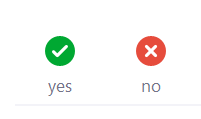 Types of research data
Qualitative or Quantitative
Observational; Computational; Experimental; Records
Personal data or not
General (non-sensitive) personal data: 
name, address, e-mail, exam grades, case documents, e-mail communication, audio-/video-recordings, images, log-in activity
Sensitive personal data: 
health, biometric, genetic, ethnic, political /philosophical/religious perceptions and beliefs, sexual orientation, trade-union membership, criminal offence information
4
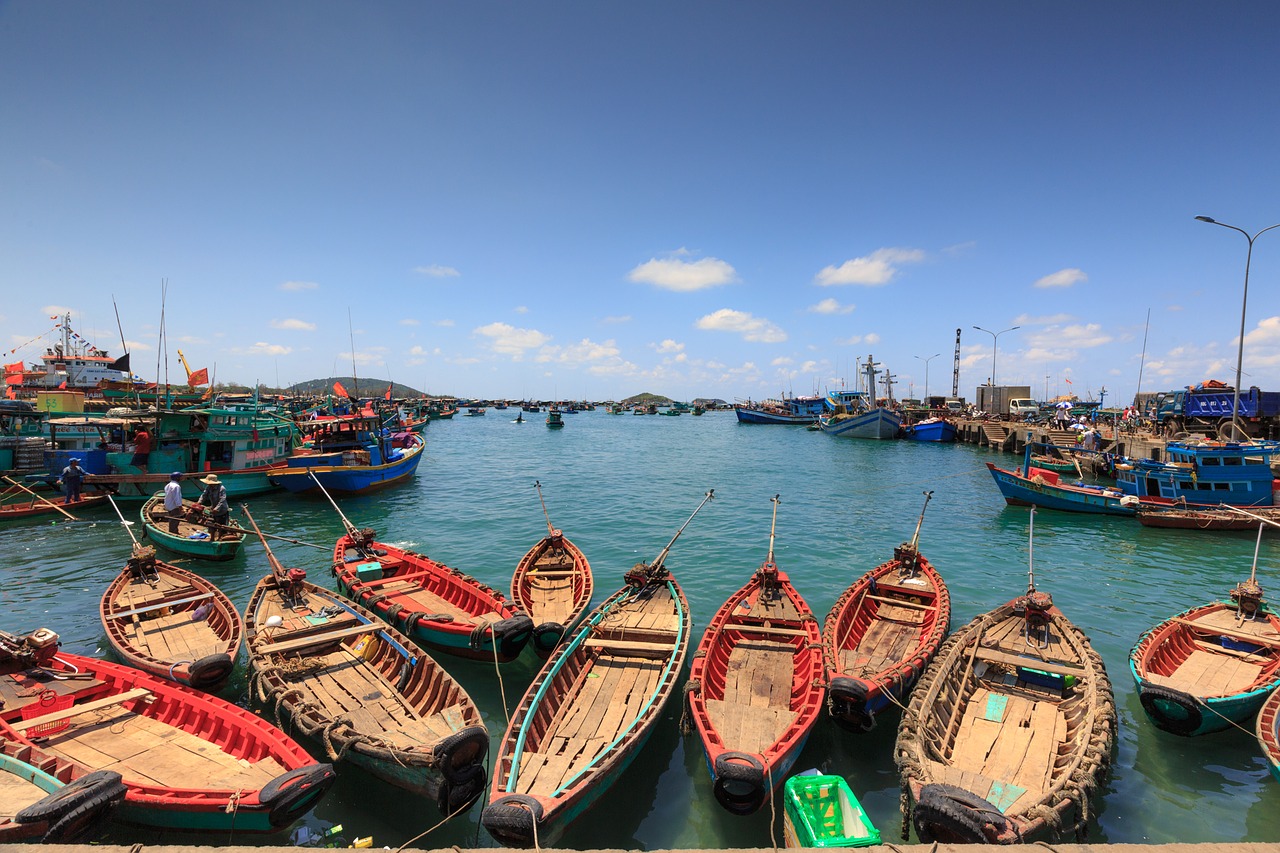 Data Classification
5
On ownership
All UiO information shall have an unambiguous and identifiable owner. 
Anyone should easily be able to find out who is responsible for keeping the information updated, maintained and correctly labeled. 
The «information owner» is responsible for the assessment used to place the information in its given category. 
In those cases where an owner cannot be identified, the University Director is responsible for the information.
6
On ownership - How to decide which class to use?
Always put the information in a sufficiently safe class. 
If you are not sure whether to your information is red or yellow, choose red.
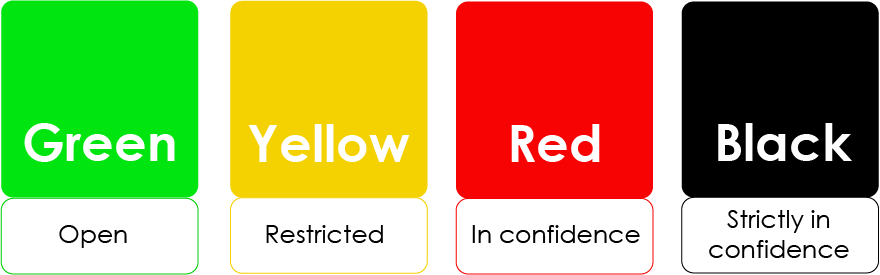 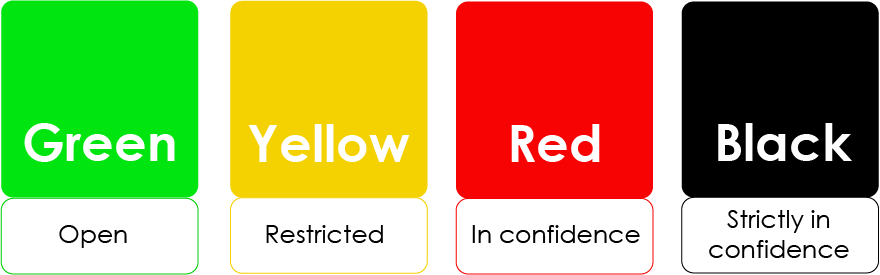 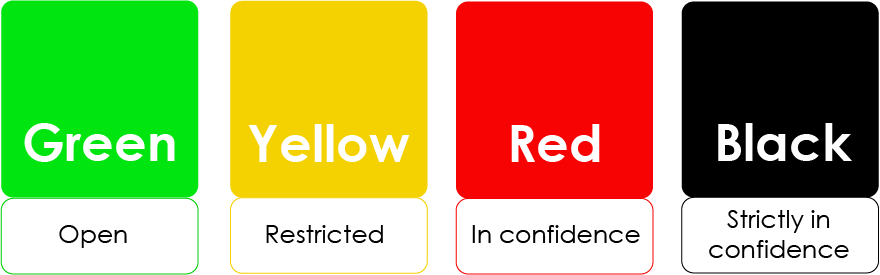 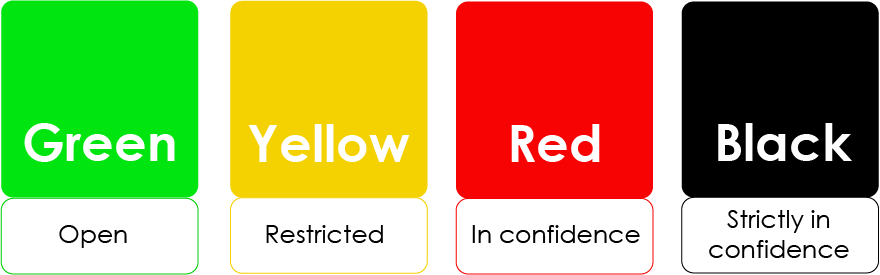 7
Classifying your data
https://www.uio.no/english/services/it/security/lsis/data-classes.html
8
What is green data
This class is used when it does not cause any harm to the institution if the information becomes known to unauthorized persons.
Any research that is published openly. Information that is not public, needs to be removed first.
Teaching material that is not subject to copyright
Completely anonymous data
Data without any financial or commercial value
Statistics
9
Question 1
Do you think you will work with green data?
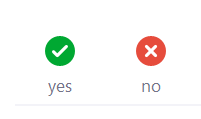 What is yellow data?
This class is used when it could cause a certain damage to the institution if the information becomes known to unauthorized persons.
Documents that you don’t want everyone else to read
De-identified data where the key is locked away and stored safely away from the data
Data sets containing minor amounts of non-sensitive personal data
E-mail attachments that don’t contain information that needs protection
Unpublished research material
11
Question 2
Do you think you will work with yellow data?
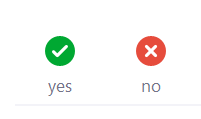 What is red data?
This class is used if it could cause harm to public interests, the university or individuals if the information becomes known to unauthorized persons. 
De-identified data where the key is available and stored with the data
Special categories of personal data 
Information relating to e.g. safety systems in buildings or IT systems
Health related data
13
Question 3
Do you think you will work with red data?
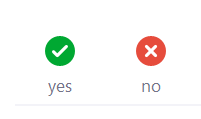 What is black data?
This class is used if it could cause significant harm to public interests, the university or individuals if the information becomes known to unauthorized persons.
Research data that requires extra protection
Large quantities of sensitive personal data
Large quantities of health related data
Research data that is of great financial or commercial value
15
Question 4
Do you think you will work with black data?
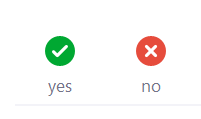 You must familiarise yourself with & comply with the data processing guidelines.Consult with your PI, local IT or USIT!
17
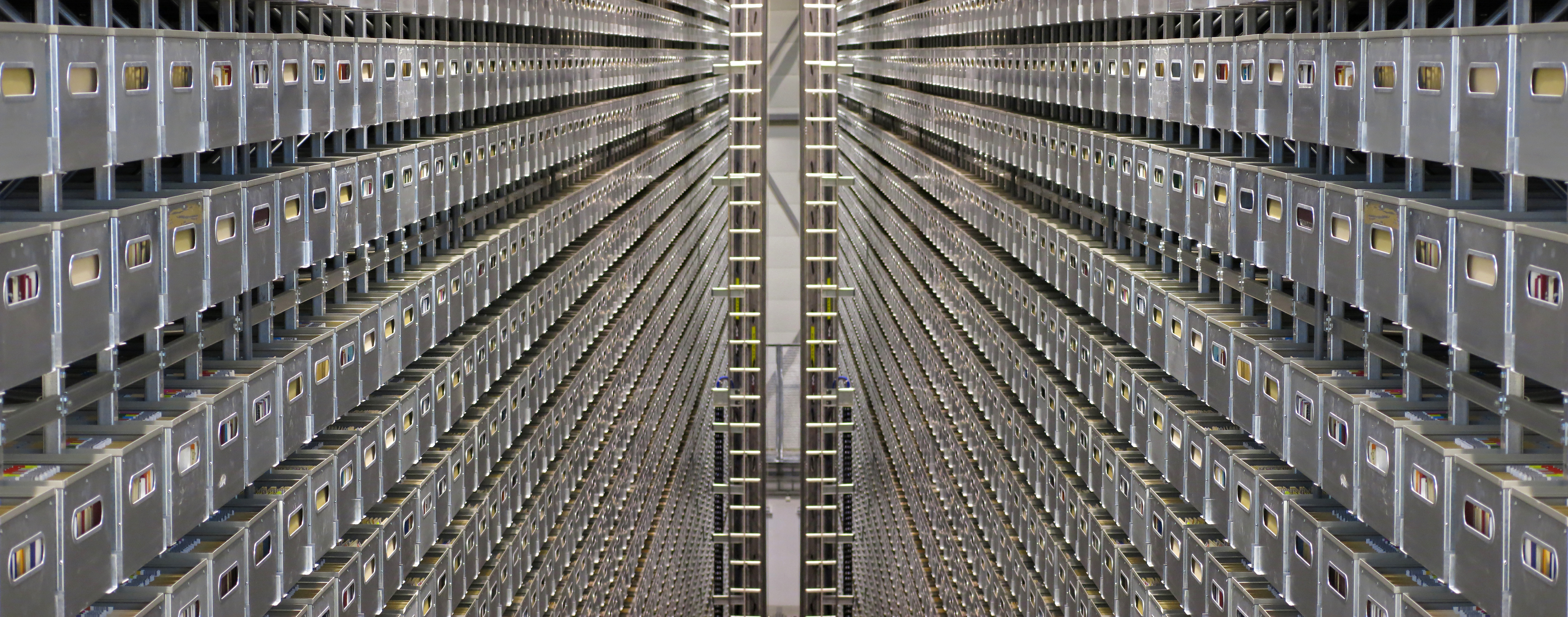 STORAGE SOLUTIONS
18
Automated Storage Facility at the National Library of Norway. Picture by Tore Brattli. Source https://flic.kr/p/hn3y5D
Question 5
Are you primarily using a private laptop/computer for your research?
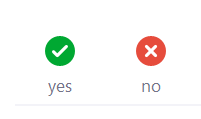 Where can you store the different types of data?
Data storage guide:
https://www.uio.no/english/services/it/security/lsis/storage-guide.html
20
Where can you store the different types of data?
Green data: 
anywhere you want, but ideally not only on your private laptop (very vulnerable!)
21
Where can you store the different types of data?
Yellow data: 
encrypted hard drive
UiO cloud solutions (UiO OneDrive, UiO G-Suite, …)
UiO home directory (M: )
UiO storage hotel(«lagringshotell»)
UiO e-mail; UiO Teams; UiO Nettskjema; UiO Canvas…
Not your private laptop or phone, unless they are encrypted and safely used
22
UiO commercial cloud solutions
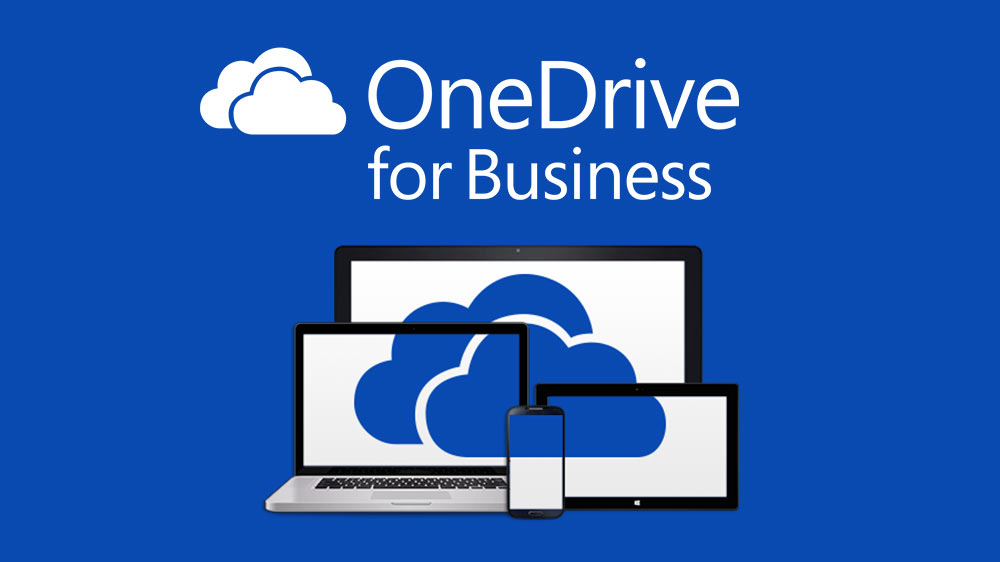 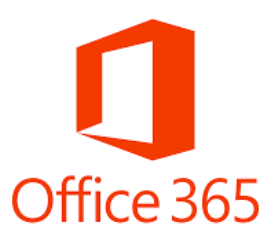 Microsoft Office365 + OneDrive
https://www.uio.no/english/services/it/store-collaborate/o365/


Google Drive + Docs, Sheets, etc
https://www.uio.no/english/services/it/store-collaborate/gsuite/
23
Question 6
We have shown you UiO‘s commercial cloud solutions, Microsoft OneDrive & Office365 and Google G-Suite. 
Are you aware of other commercial cloud solutions that UiO offers?
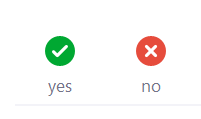 Where can you store the different types of data?
Red data: 
Fully encrypted disc, memory stick or external harddrive
Services for sensitive data – TSD
UiO Storage Hotel*
UiO Vortex* 
		*see Storage guide for details!
Source: https://www.uio.no/english/services/it/security/lsis/storage-guide.html
25
Where can you store the different types of data?
Black data: 
Services for sensitive data – TSD
26
Question 7
Do you think you will be using TSD during your research at UiO?
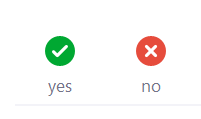 Storage hotel
Remote disc where you can safely store and access your data
Safer than the cloud solutions, so you can store up to red data
Contact local IT for access
Not free of charge
Guidelines on costs and access to storage hotel: https://www.uio.no/english/services/it/store-collaborate/storage-hotel/
28
Question 8
Do you know where to find contact information for your local IT and the Center for Information Technology (USIT)?
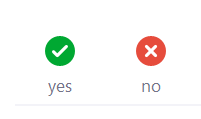 Contact Points for IT at UiO
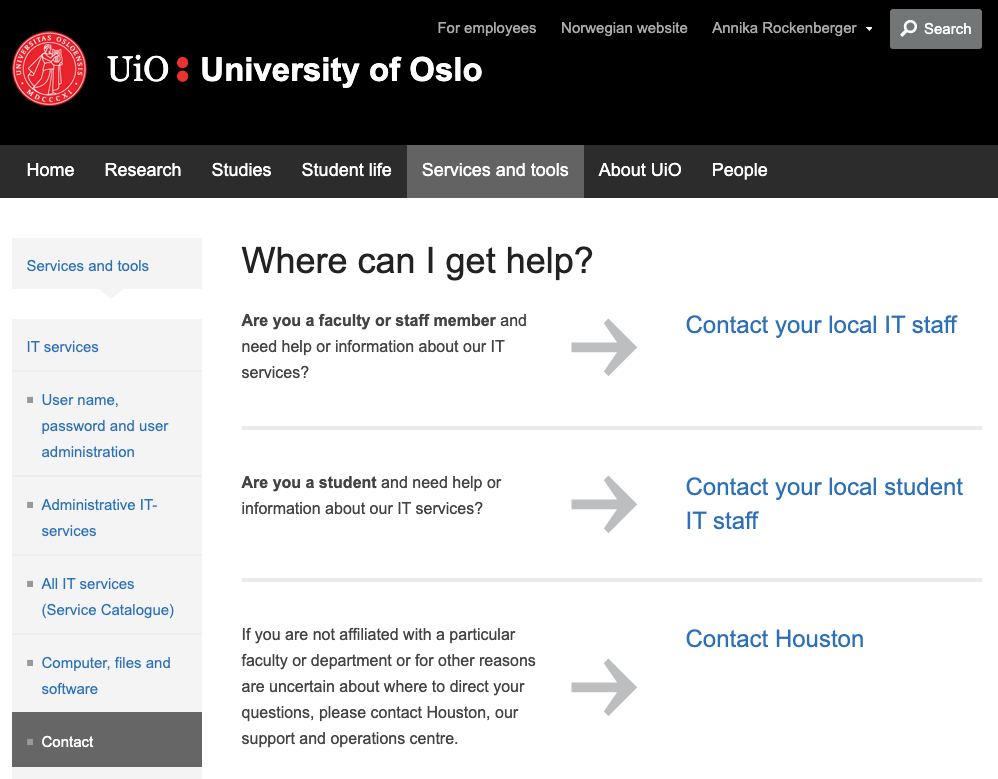 https://www.uio.no/english/services/it/contact/
30
University Center for Information Technology (USIT)
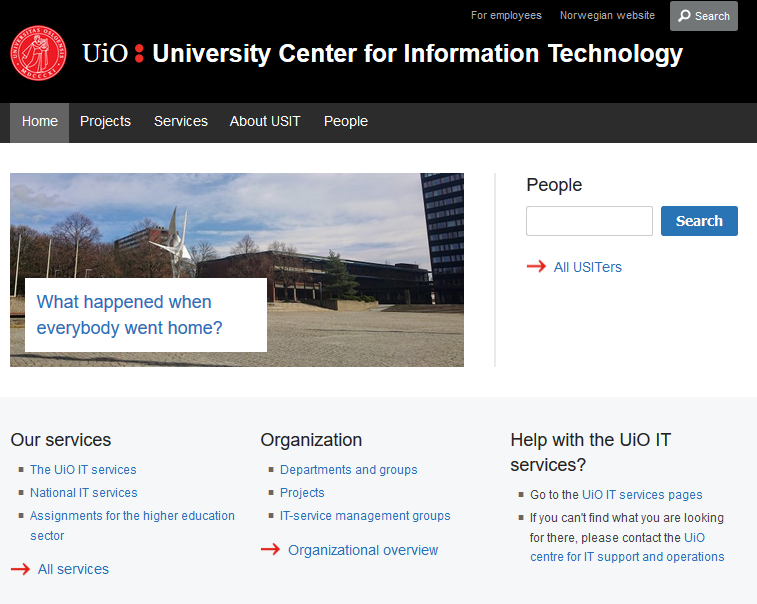 https://www.usit.uio.no/english/
31
Question 9
Do you have a routine for making backups for your research files (manuscripts, data, etc.)
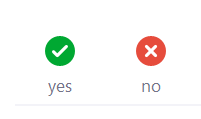 Storage solutions and backup
Use safe storage solutions, where data/files are backed up
Always keep a copy of your raw data material safely hidden away (like a folder on storage hotel that you never edit)
Saving files only on your own computer is not safe!
A memory stick or an external harddrive is not safe!
How much extra work would take to recreate all your data or your work?
https://www.uio.no/english/services/it/store-collaborate/backup/
33
Save all the files!
«For every result, keep track of how it was produced» (Sandve et al, 2013)
Save processed data at important stages in the project
Save processed data and analysis/methods for every table and graph
34
Useful links
Data management at UiO: 
https://www.uio.no/english/for-employees/support/research/research-data-management/
The UiO data storage guide: https://www.uio.no/english/services/it/security/lsis/storage-guide.html
Data classification guide: https://www.uio.no/english/services/it/security/lsis/data-classes.html
Storage and collaboration:
https://www.uio.no/english/services/it/store-collaborate/ 
Contact Points for IT at UiO: https://www.uio.no/english/services/it/contact/ 
University Center for Information Technology (USIT):
https://www.usit.uio.no/english/ 
Backup: https://www.uio.no/english/services/it/store-collaborate/backup/
35
And Questions…!
36